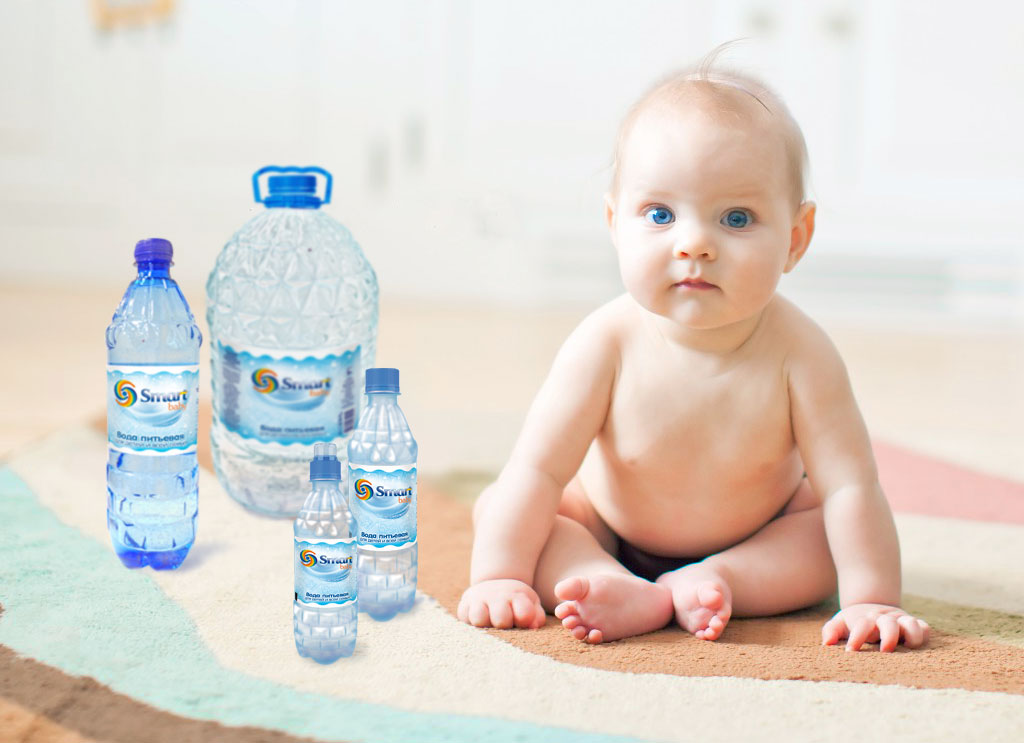 Новинка!
Вода высшей категории Smart baby
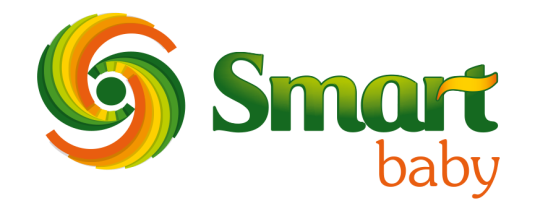 0+
Забота с первых дней жизни.
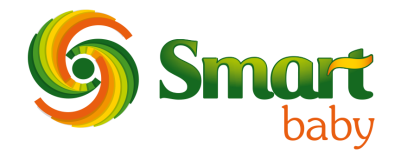 Вода высшей категории Smart baby
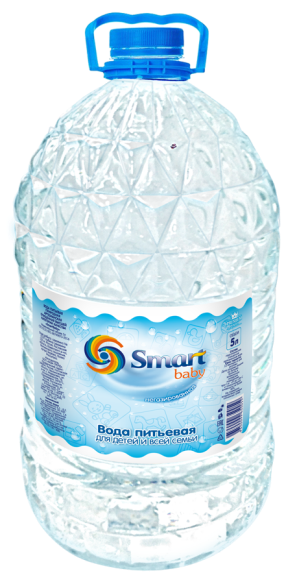 Компания Smart baby представляет новинку - качественную бутилированную воду под собственной торговой маркой. 
В нашей воде не содержатся добавки и подсластители, имеющие искусственное происхождение.
Вода питьевая соответствует требованиям технических регламентов таможенного союза ТР ТС 021/2011 О безопасности пищевой продукции, ТР ТС 022/2011.
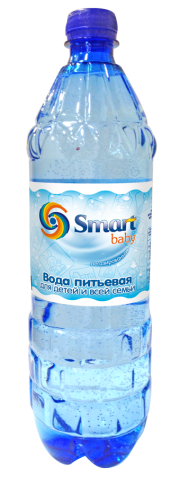 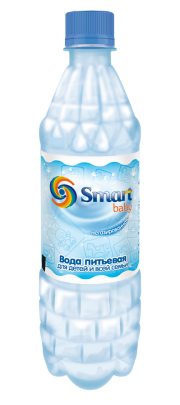 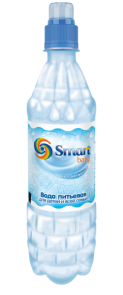 0+
гост
Забота с первых дней жизни.
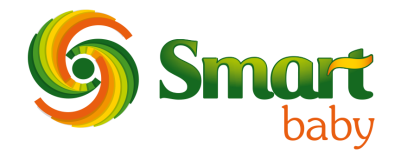 Почему вода Smart baby?
Вода питьевая природная артезианская очищенная ВЫСШЕЙ КАТЕГОРИИ КАЧЕСТВА
Вода добыта: скважина № 2197 глубина скважины 120 м! Россия, Ростовская область, Каменского р-на, Волченского поселения, хутора Берёзка, балка Рассыпуха.
Качество детской воды Смарт беби соответствует ГОСТу
Высокое качество воды достигается производственным процессом, предусматривающим строгие санитарные условия и непрерывный контроль качества.
0+
1
2
3
4
Забота с первых дней жизни.
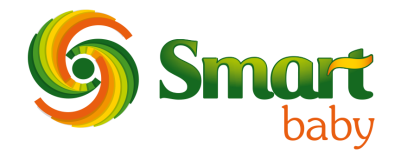 Состав воды Smart baby
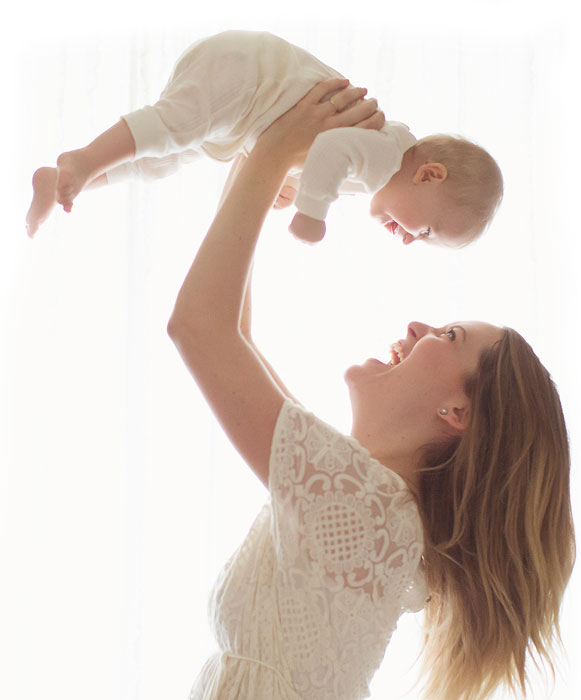 Химический состав воды
Ph ед. в пределах 6,5 - 8,5. 

Минерализация: 50-500 мг/л. 

Общая жесткость: 1,6 - 7 мл/экв/л. 

Содержание анионов (мг/л): 
Кальцый (Ca++) 25-80, Магний (Mg++) 5 - 50 мг/л, Сульфаты (SO4++) не более 150, Хлориды (CL+) не более 50, Бикарбонаты (HCO3-) 30 - 400.
0+
Забота с первых дней жизни.
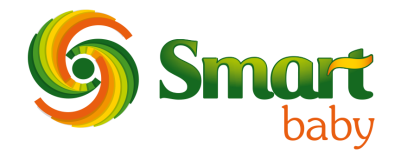 Ассортимент воды Smart baby
Штрих-код:  4650099650066
Вложение: 10
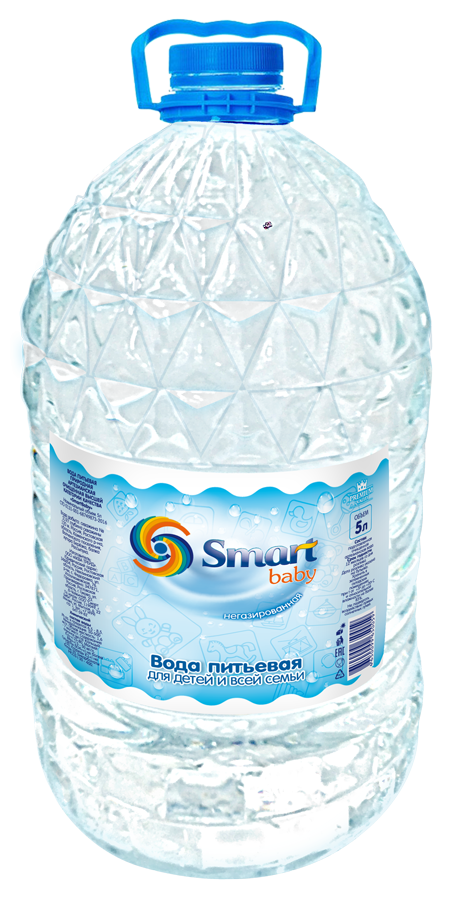 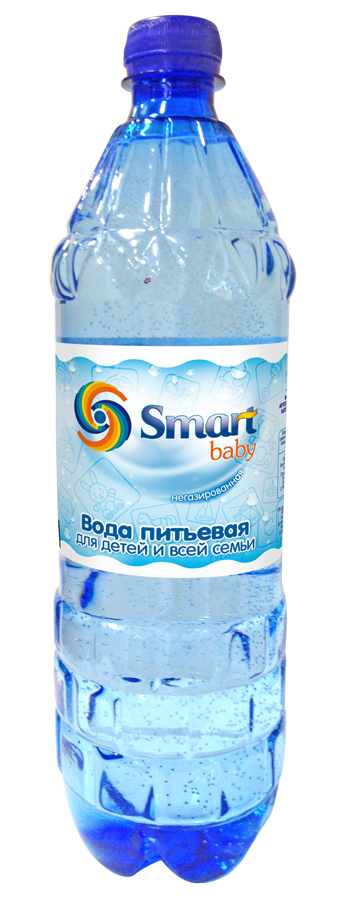 Штрих-код:  4650099650028
Вложение: 8
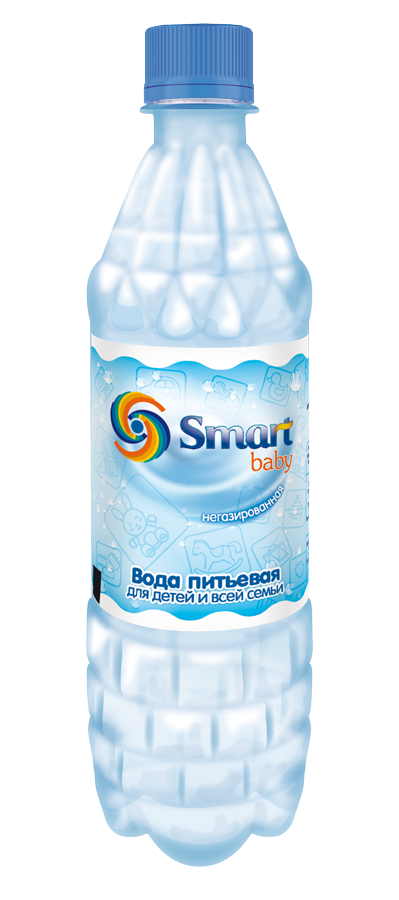 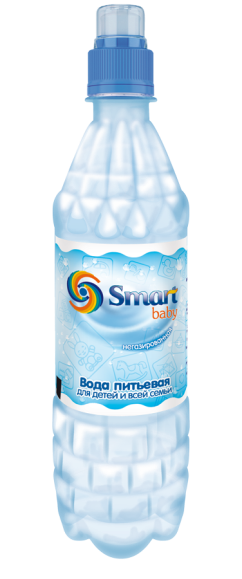 Штрих-код:  4650099650042
Вложение: 6
Штрих-код:  4650099650059
Вложение: 2
0+
1л
0,5л
0,33л
5л
Забота с первых дней жизни.
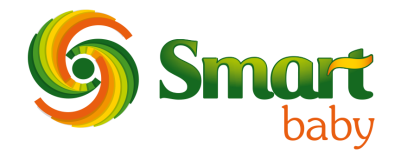 Цена на воду Smart baby
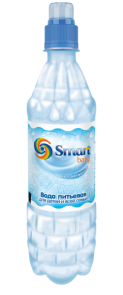 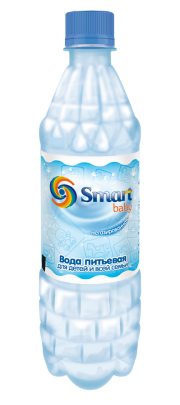 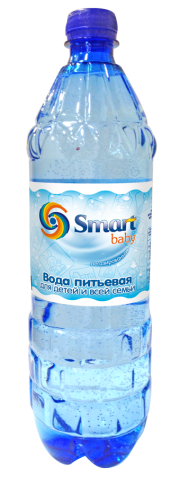 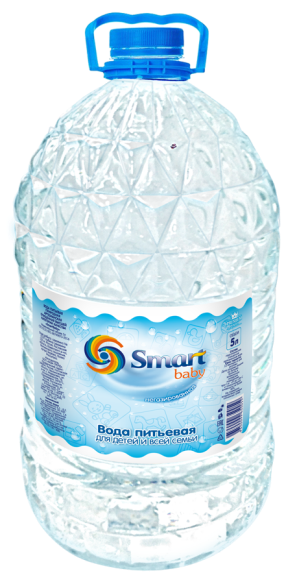 0+
Забота с первых дней жизни.
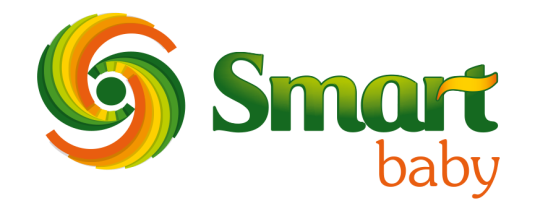 Спасибо за внимание!
Ждем Ваших заказов!
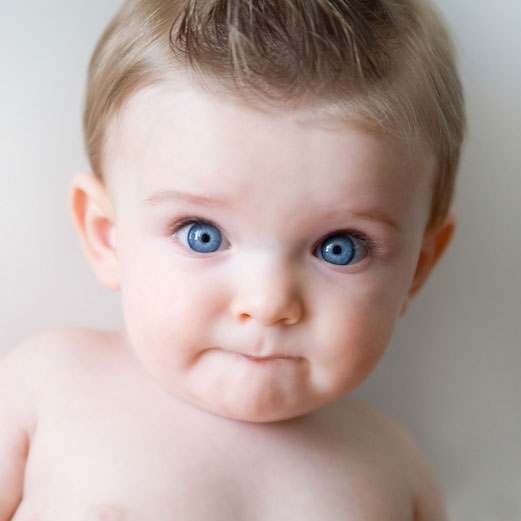 Наш сайт:
www.nanodetstvo.ru
Наши телефоны:8 (499) 647-59-82